Машинка-трансформер на р/у Weishengda WDA-CV8818-80A
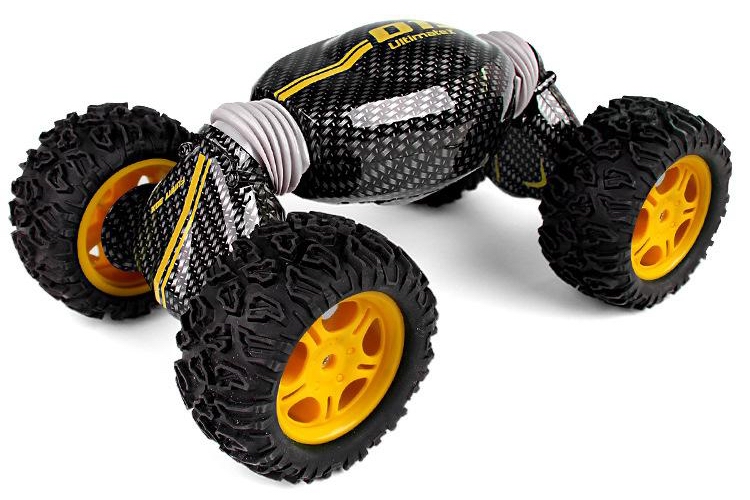 [Speaker Notes: * Пример, Планшеты Bravis]
Содержание
https://distributions.com.ua/brands/weishengda
[Speaker Notes: Ключевые особенности товарной группы – до 3 страниц
Инновационные разработки – до 2 страниц
Обновления модельного ряда – до 2 страниц
Ассортимент: сравнение моделей – до 3 страниц]
Ключевые отличительные особенности товара
Общие преимущества
Два режима трансформации: длинная база – для скоростных манёвров и короткая база – для преодоления неровностей и препятствий

Высокая скорость
Поворачивает сразу обеими осями
Цепкие покрышки из настоящей резины


Можно запускать несколько машинок сразу без конфликта пультов
Более дальний радиус действия (30 м против 5-7)

Литиевый аккумулятор ёмкий и мощный (ездит быстрее и дольше)
Комплектная зарядка c USB (можно зарядить от любого USB блока питания или устройства, что предоставляет 5 В 1-2 А)
Трансформация
Быстрая и 
манёвренная
Управление 
2,4 ГГц
Современное
питание
[Speaker Notes: Максимальный размер фото: ВхШ= 3 см х 3 см*Общие – те, которые применяются во всех моделях*Технология – отличительная техническая характеристика* Преимущества – возможности по сравнению с другими моделями* Выгоды – польза, результат для клиента, основанная на мотивах покупки: Удобство, Функциональность, Престиж, Дизайн, Надежность, Практичность, Экономичность]
Управление
Выключатель питания пульта
˄ Движение вперёд
˅ Движение назад
< Повернуть налево
> Повернуть направо
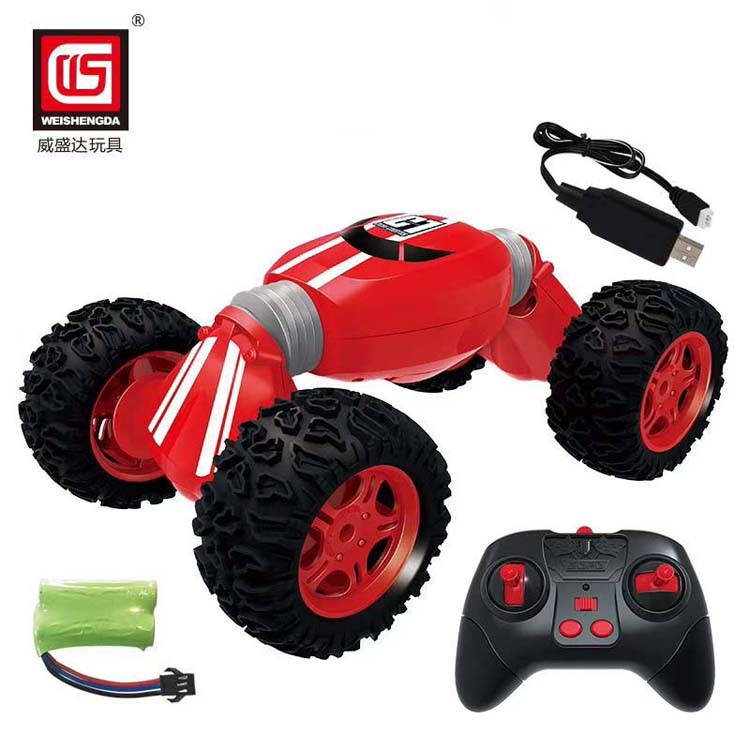 Режим демонстрации
Трансформация
Алгоритм привязки машинки к пульту:
Включить питание машинки
Включить питание пульта
Подождать 2-3 секунды
Нажать любую из кнопок движения или поворота
Можно играться 
Комплектация
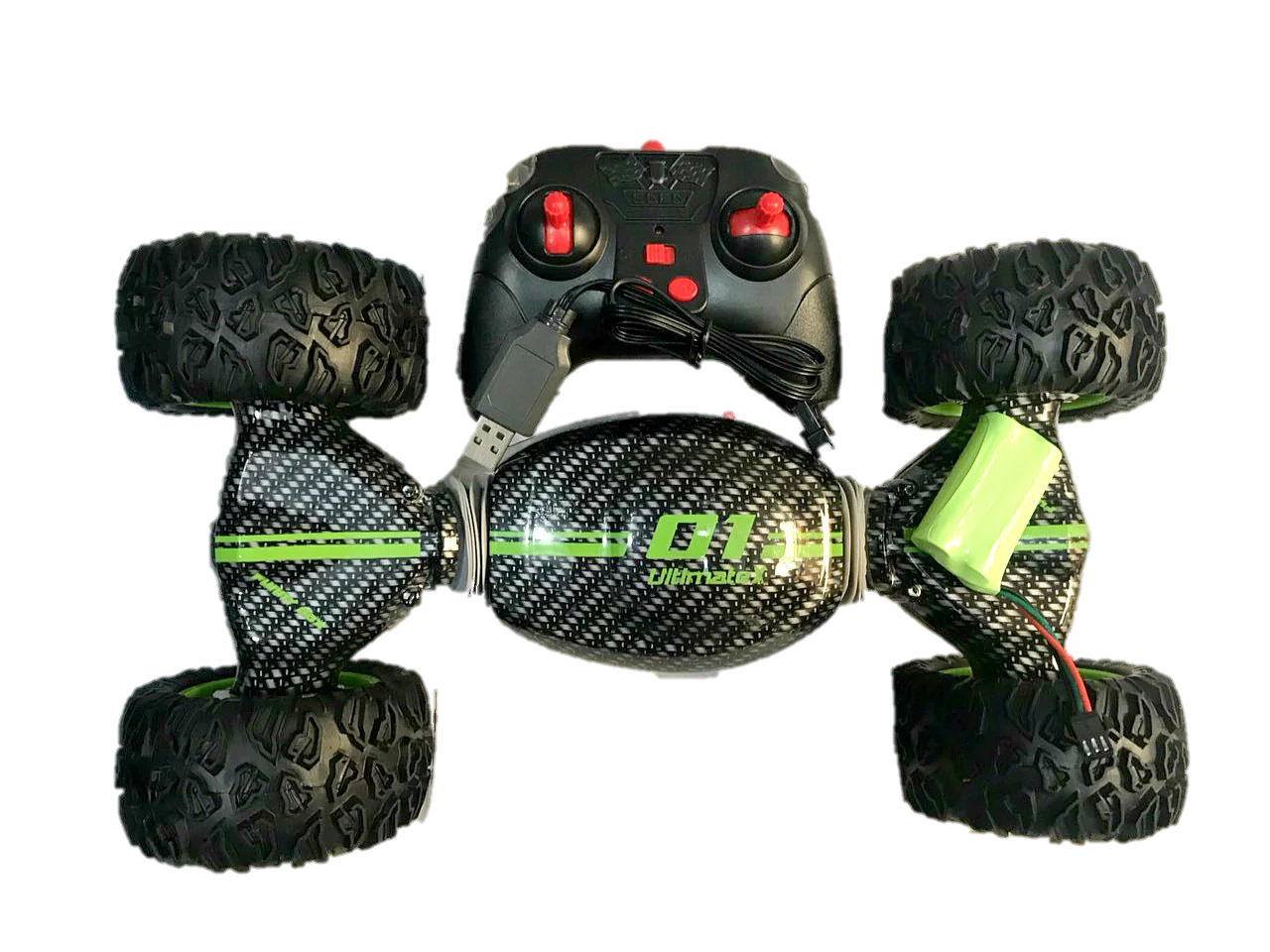 Машинка
Пульт управления
Зарядное устройство
Аккумулятор Li-ion
[Speaker Notes: * Критерии выбора – ключевые характеристики при принятии решения покупателем]
Технические характеристики
[Speaker Notes: * Критерии выбора – ключевые характеристики при принятии решения покупателем]